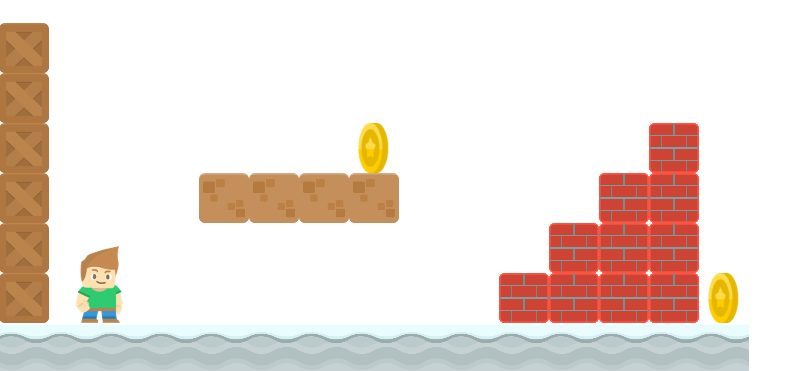 How to Write a Platformer Game in Java
Some Basic Physics
Velocity of an object is the rate of change of its position. It is a vector and can be decomposed into a x-component and a y-component.  
A Sprite object has attributes change_x and change_y for its velocity.
Origin (0,0)
In our games, velocity is
measured in pixels per frame.
(center_x, center_y)
Y
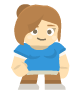 change_x
change_y
X
Frame 1
Origin (0,0)
In our games, velocity is
measured in pixels per frame.
Y
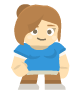 (5, 8)
3 pixels per frame
4 pixels
per frame
X
Frame 2
Origin (0,0)
In our games,velocity is
measured in pixels per frame.
Y
3 pixels per frame
4 pixels
per frame
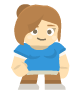 (8, 12)
X
Position and Velocity
New Position = Old Position + Velocity
Origin (0,0)
In our games, velocity is
measured in pixels per frame.
Y
3 pixels per frame
center_x = center_x + change_x
center_y = center_y + change_y
4 pixels
per frame
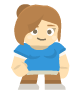 (8, 12)
X
Velocity
The velocity of an object is the rate of change of its position. 

New Position = Old Position + Velocity

center_x = center_x + change_x 
center_y = center_y + change_y
Acceleration
The acceleration of an object is the rate of change of its velocity. 

New Velocity = Old Velocity + Acceleration

change_x = change_x + acceleration_x
change_y = change_y + acceleration_y

For us, we will only have acceleration in the y-direction in the form of gravity. 

change_y += gravity
Putting it Together
Thus, we just have three very simple formulas:

change_y += gravity
center_y += change_y
center_x += change_x
Position and Velocity
Origin (0,0)
Y
change_y
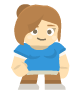 change_x
Since positive vertical velocity points down, 
gravity is positive. 

Gravity only affects vertical component 
of velocity.
gravity
X
Frame 1
Origin (0,0)
Y
change_y += gravity
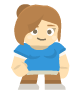 change_y = -12
gravity = 4
X
Frame 1
Origin (0,0)
Y
change_y += gravity
center_y += change_y
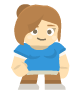 change_y = -8
gravity = 4
X
Frame 2
Origin (0,0)
Y
change_y += gravity
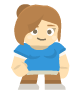 change_y = -8
gravity = 4
X
Frame 2
Origin (0,0)
Y
change_y += gravity
center_y += change_y
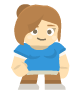 change_y = -4
gravity = 4
X
Frame 3
Origin (0,0)
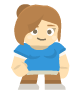 Y
change_y = -4
change_y += gravity
gravity = 4
X
Frame 3
Origin (0,0)
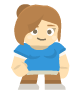 Y
change_y = 0
change_y += gravity
center_y += change_y
gravity = 4
X
Frame 4
Origin (0,0)
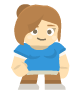 Y
change_y = 0
change_y += gravity
gravity = 4
X
Frame 4
Origin (0,0)
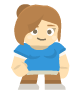 Y
change_y = 4
change_y += gravity
center_y += change_y
gravity = 4
X
Frame 5
Origin (0,0)
Y
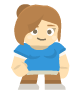 change_y = 4
change_y += gravity
gravity = 4
X
Frame 5
Origin (0,0)
Y
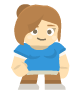 change_y = 8
change_y += gravity
center_y += change_y
gravity = 4
X
Frame 6
Origin (0,0)
Y
change_y += gravity
change_y = 8
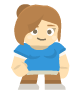 gravity = 4
X
Frame 6
Origin (0,0)
Y
change_y += gravity
change_y = 12
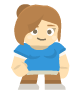 gravity = 4
X
Resolving Platform Collisions
Instead of moving in both the x and y directions and then try to resolve collisions, it is easier to 

1) move in y direction, check for collision 
2) then move in the x direction and then check for collision again.
change_y += gravity
center_y += change_y
center_x += change_x
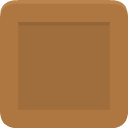 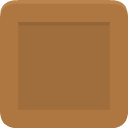 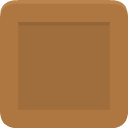 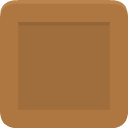 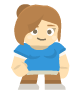 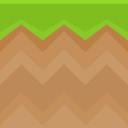 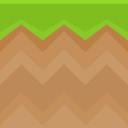 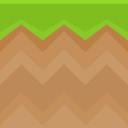 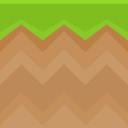 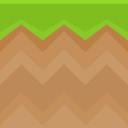 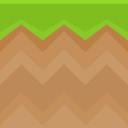 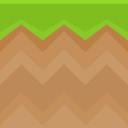 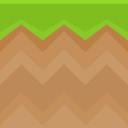 Resolving Platform Collisions
change_y += gravity
# move in vertical direction
center_y += change_y
# resolve collisions
…
# move in horizontal direction
center_x += change_x
# resolve collisions
…
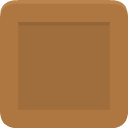 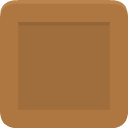 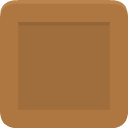 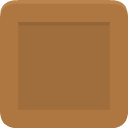 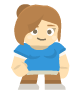 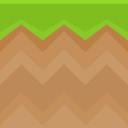 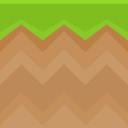 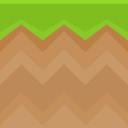 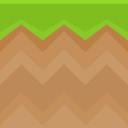 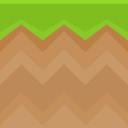 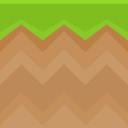 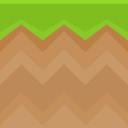 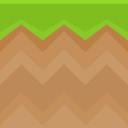 Resolving Platform Collisions
move in vertical direction
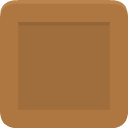 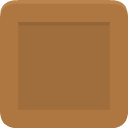 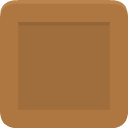 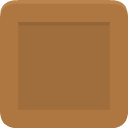 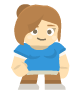 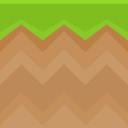 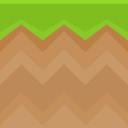 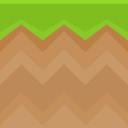 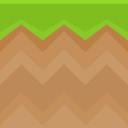 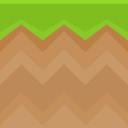 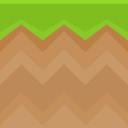 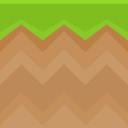 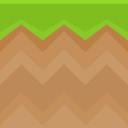 Resolving Platform Collisions
move in vertical direction
compute list of all platforms which collide with player 
if list not empty:
   if player is moving up:
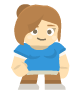 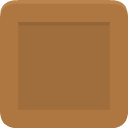 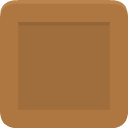 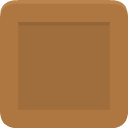 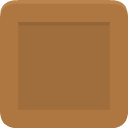 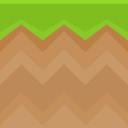 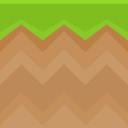 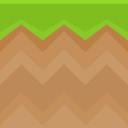 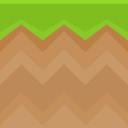 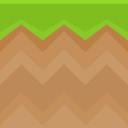 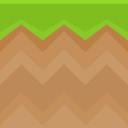 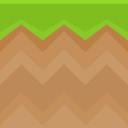 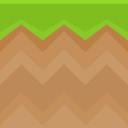 Resolving Platform Collisions
move in vertical direction
compute list of all platforms which collide with player 
if list not empty:
   if player is moving up:
	set top of player = bottom of a collided platform
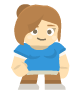 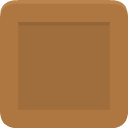 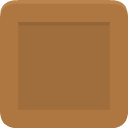 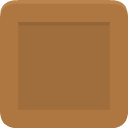 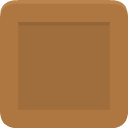 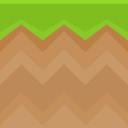 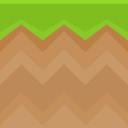 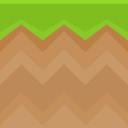 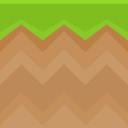 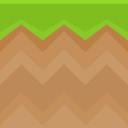 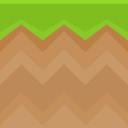 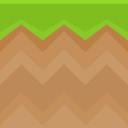 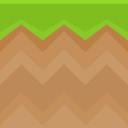 Resolving Platform Collisions
move in vertical direction
compute list of all platforms which collide with player 
if list not empty:
   if player is moving up:
	set top of player = bottom of a collided platform 
   if player is moving down:
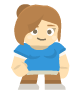 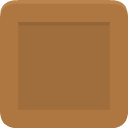 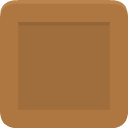 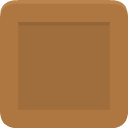 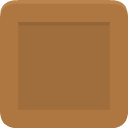 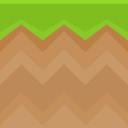 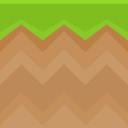 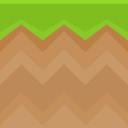 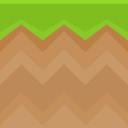 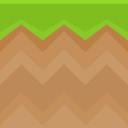 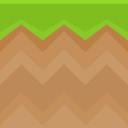 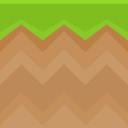 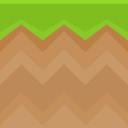 Resolving Platform Collisions
move in vertical direction
compute list of all platforms which collide with player 
if list not empty:
   if player is moving up:
	set top of player = bottom of a collided platform 
   if player is moving down:
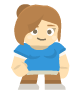 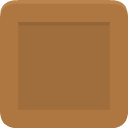 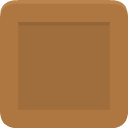 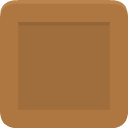 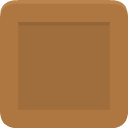 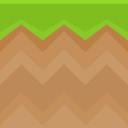 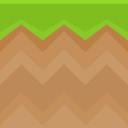 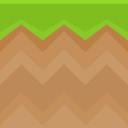 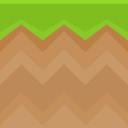 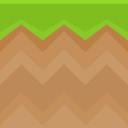 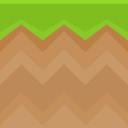 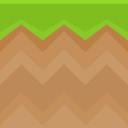 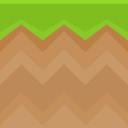 Resolving Platform Collisions
move in vertical direction
compute list of all platforms which collide with player 
if list not empty:
   if player is moving up:
	set top of player = bottom of a collided platform 
   if player is moving down:
 	set bottom of player = top of a collided platform
   set player's change_y = 0
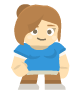 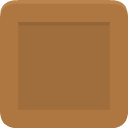 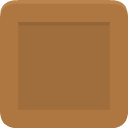 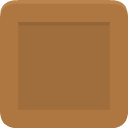 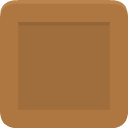 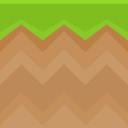 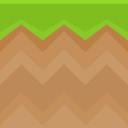 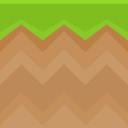 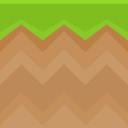 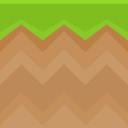 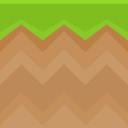 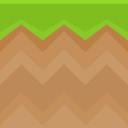 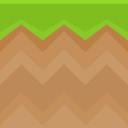 Resolving Platform Collisions
move in horizontal direction
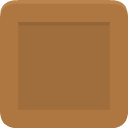 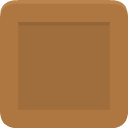 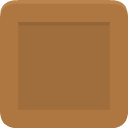 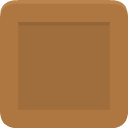 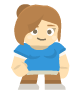 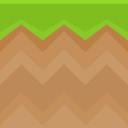 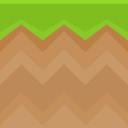 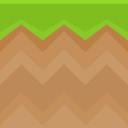 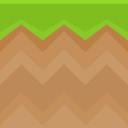 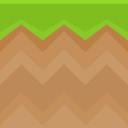 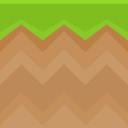 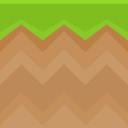 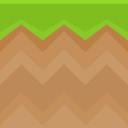 Resolving Platform Collisions
move in horizontal direction
compute list of all platforms which collide with player 
if list not empty:
   if player is moving right:
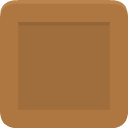 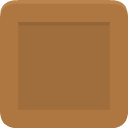 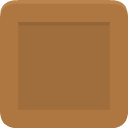 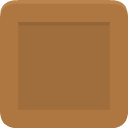 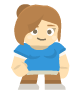 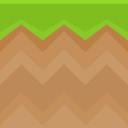 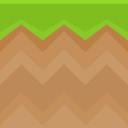 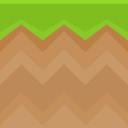 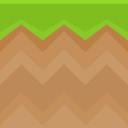 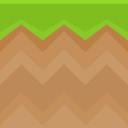 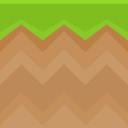 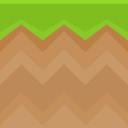 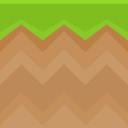 Resolving Platform Collisions
move in horizontal direction
compute list of all platforms which collide with player 
if list not empty:
   if player is moving right:
	set right side of player = left side of a collided platform
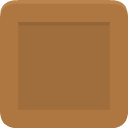 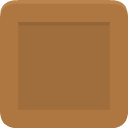 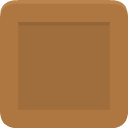 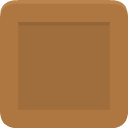 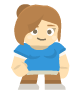 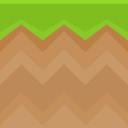 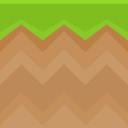 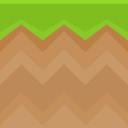 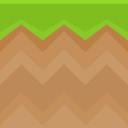 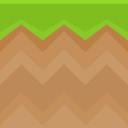 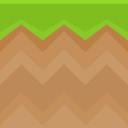 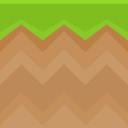 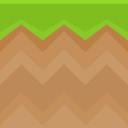 Resolving Platform Collisions
move in horizontal direction
compute list of all platforms which collide with player 
if list not empty:
   if player is moving right:
	set right side of player = left side of a collided platform 
   if player is moving left:
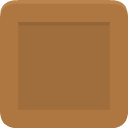 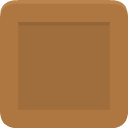 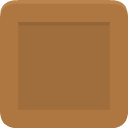 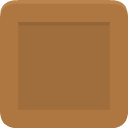 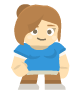 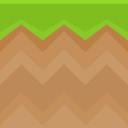 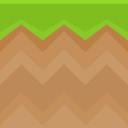 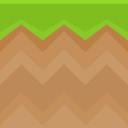 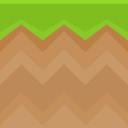 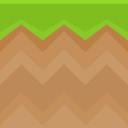 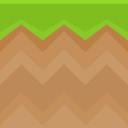 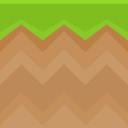 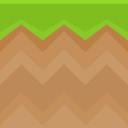 Resolving Platform Collisions
move in horizontal direction
compute list of all platforms which collide with player 
if list not empty:
   if player is moving right:
	set right side of player = left side of a collided platform 
   if player is moving left:
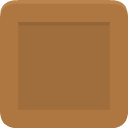 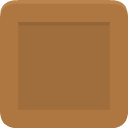 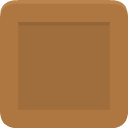 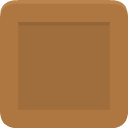 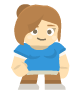 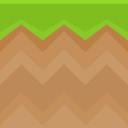 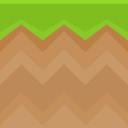 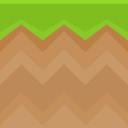 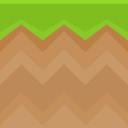 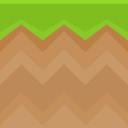 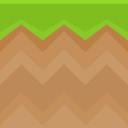 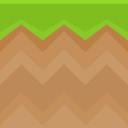 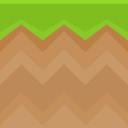 Resolving Platform Collisions
move in horizontal direction
compute list of all platforms which collide with player 
if list not empty:
   if player is moving right:
	set right side of player = left side of a collided platform 
   if player is moving left:
	set left side of player = right side of a collided platform
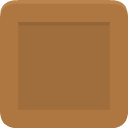 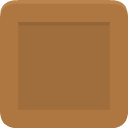 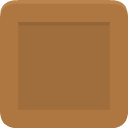 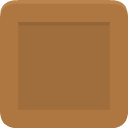 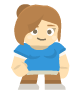 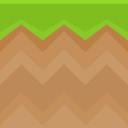 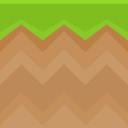 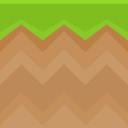 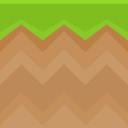 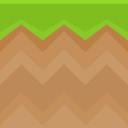 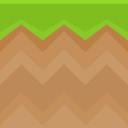 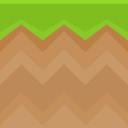 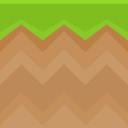 Player Jumps
Jumping Rule: Player can only jump when he is on a platform. 
No multi-jumping
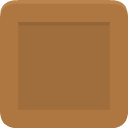 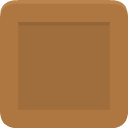 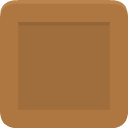 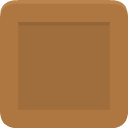 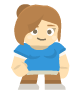 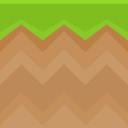 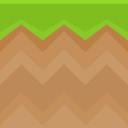 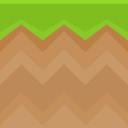 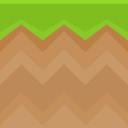 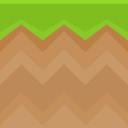 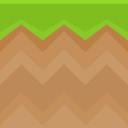 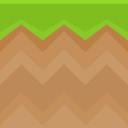 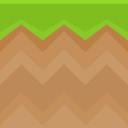 Player Jumps
Jumping Rule: Player can only jump when he is on a platform. 
No multi-jumping
CAN jump!
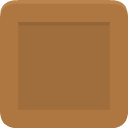 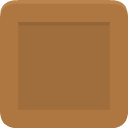 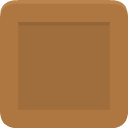 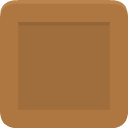 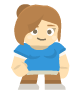 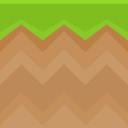 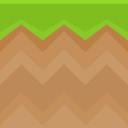 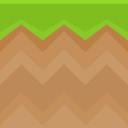 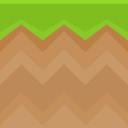 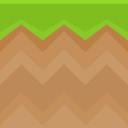 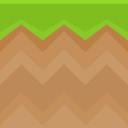 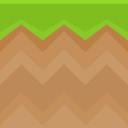 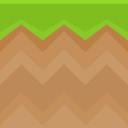 Player Jumps
Jumping Rule: Player can only jump when he is on a platform. 
No multi-jumping
CANNOT jump!
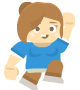 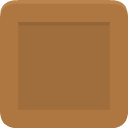 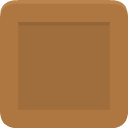 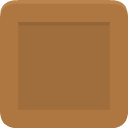 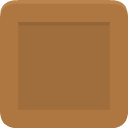 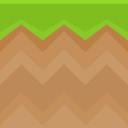 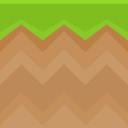 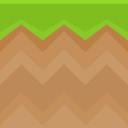 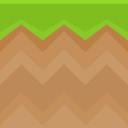 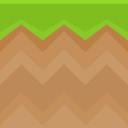 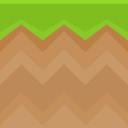 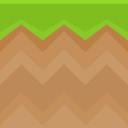 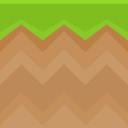 is_on_platform(sprite, platforms)
This method returns whether the sprite is on one of the platforms. 
Algorithm:
move sprite down say 5 pixels
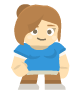 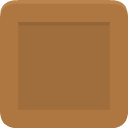 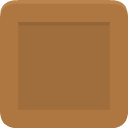 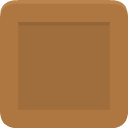 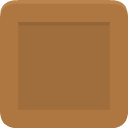 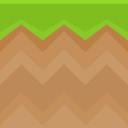 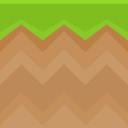 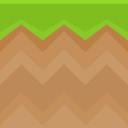 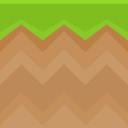 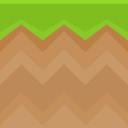 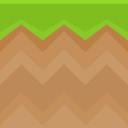 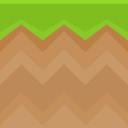 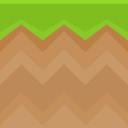 is_on_platform(sprite, platforms)
This method returns whether the sprite is on one of the platforms. 
Algorithm:
move sprite down say 5 pixels
compute collision list with platforms
restore position by moving up 5 pixels
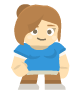 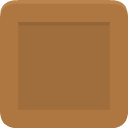 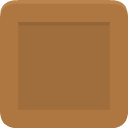 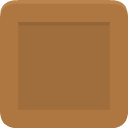 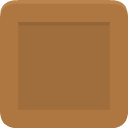 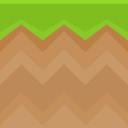 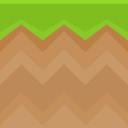 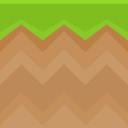 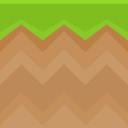 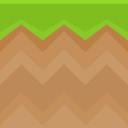 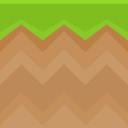 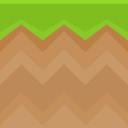 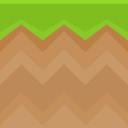 is_on_platform(sprite, platforms)
This method returns whether the sprite is on one of the platforms. 
Algorithm:
move sprite down say 5 pixels
compute collision list with platforms
restore position by moving up 5 pixels
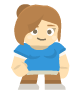 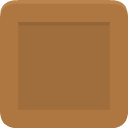 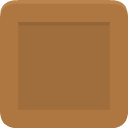 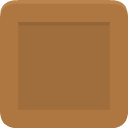 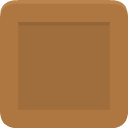 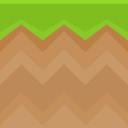 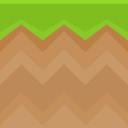 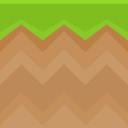 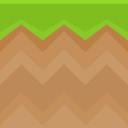 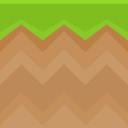 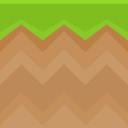 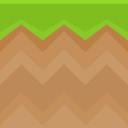 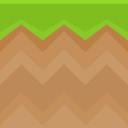 is_on_platform(sprite, platforms)
This method returns whether the sprite is on one of the platforms. 
Algorithm:
move sprite down say 5 pixels
compute collision list with platforms
restore position by moving up 5 pixels
if collision list not empty 
    return true
otherwise return false
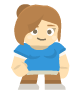 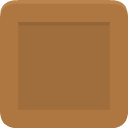 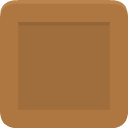 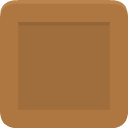 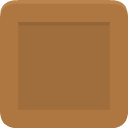 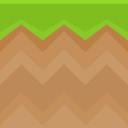 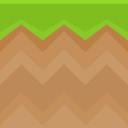 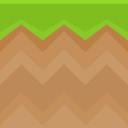 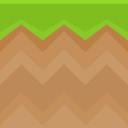 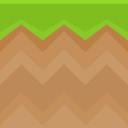 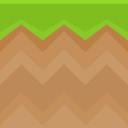 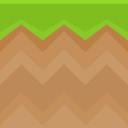 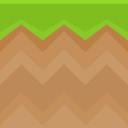 Jumps
if key pressed is A and sprite is on platform:
	sprite.change_y = -JUMP_SPEED
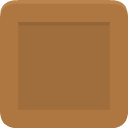 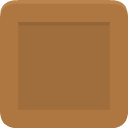 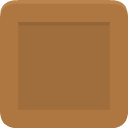 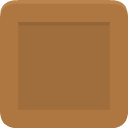 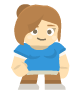 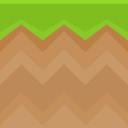 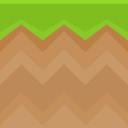 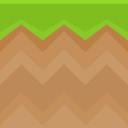 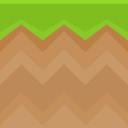 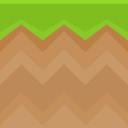 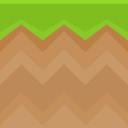 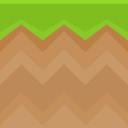 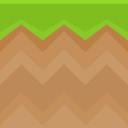 Jumps
if key pressed is A and sprite is on platform:
	sprite.change_y = -JUMP_SPEED
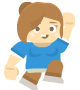 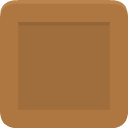 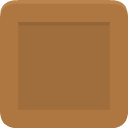 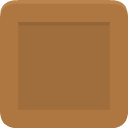 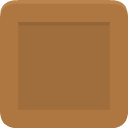 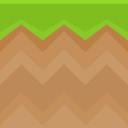 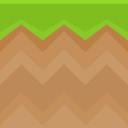 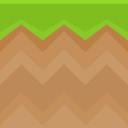 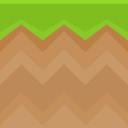 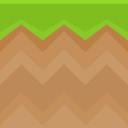 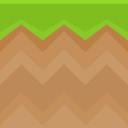 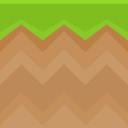 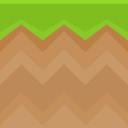